Swiss Free Trade Policy in Practice
Markus Schlagenhof
Ambassador, Delegate of the Federal Council for Trade Agreements and head of the World Trade Division
State Secretariat for Economic Affairs SECO


LATCAM Webinar
July 9, 2020
Swiss Economy Dependent on Global Markets
Switzerland  is an exporting nation

Dependent on international value chains
Dependent on Free Trade Agreements


Competitors like EU are active

Potential for discrimination in Switzerland
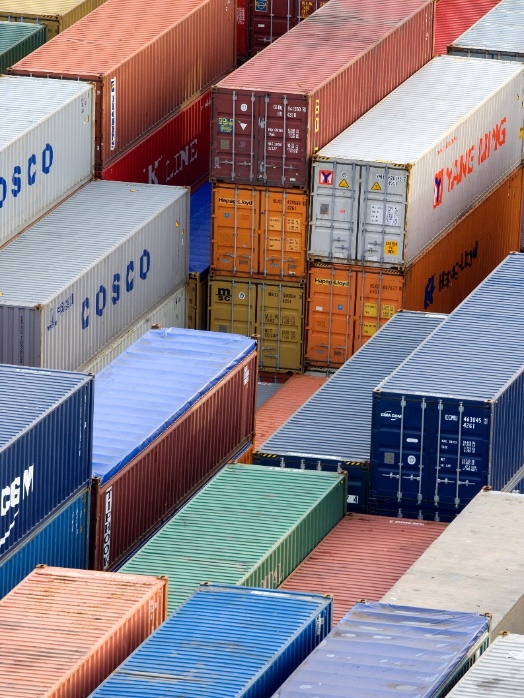 Swiss Trade Policy
Three pillars of the Swiss market access policy
Bilateral Agreements with the EU
WTO
FTAs with Non-EU partners
Free Trade Agreements (FTAs) as an instrument  
          of the Swiss market access policy
3
Network of FTAs: 30 FTAs (in force) with 40 Partners
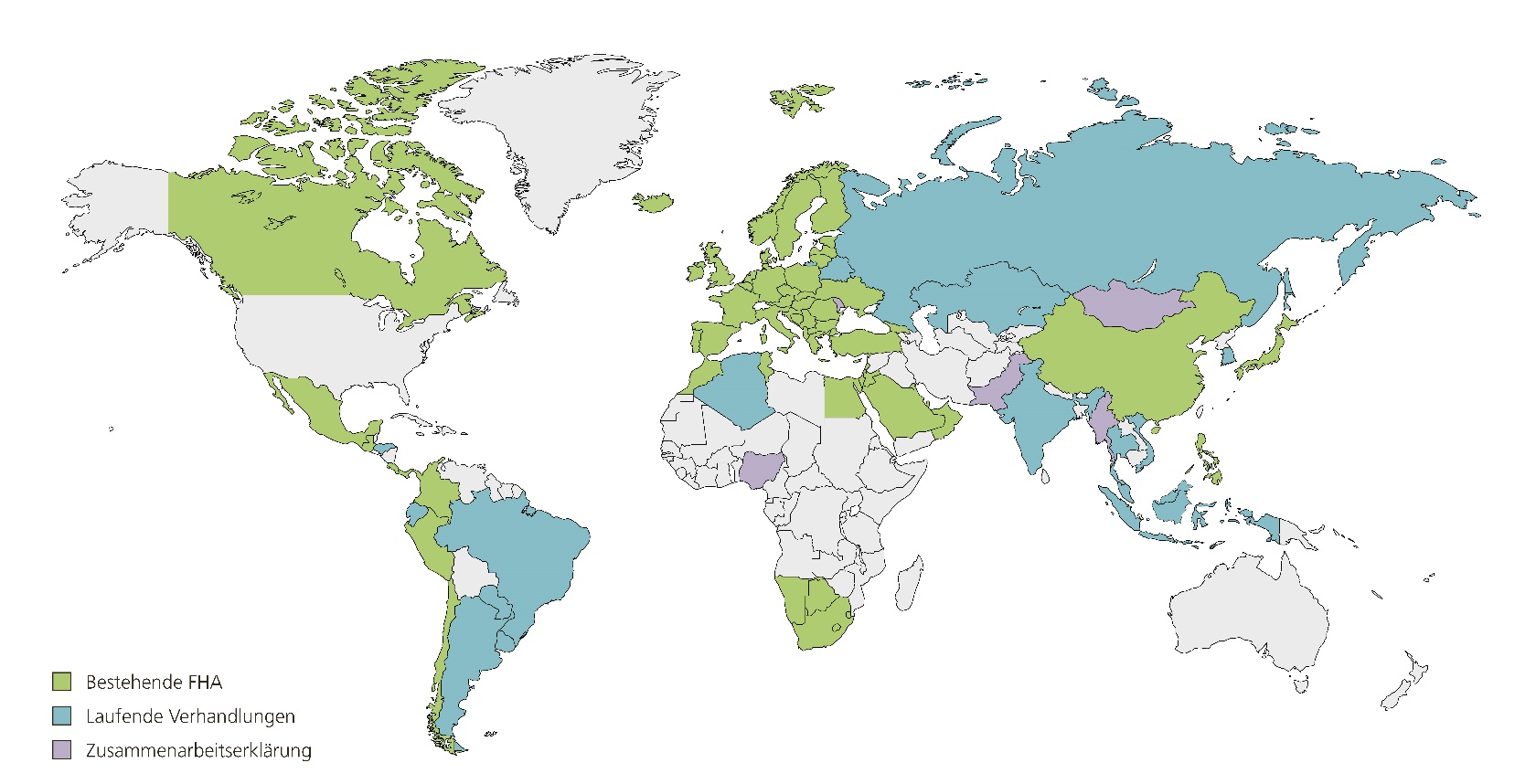 FTAs in force
Ongoing negotiations
Declaration of cooperation
4
Impact of FTAs for CH
FTAs cover 23% of Switzerland's total trade
Positive influence on growth, market access and investment and strengthening of Switzerland’s competitiveness 
Greater transparency and legal certainty 
Prevention of discrimination
Institutional security from stronger relationship with partners
Diversification of economic relations
5
Switzerland’s priorities in FTAs
Market access 
Trade Facilitation
Financial services 
Investment
Intellectual property rights
Government procurement 
Trade and sustainable development
6
EFTA-Mercosur FTA
Launch of negotiations: June 2017

Ten negotiation rounds: Agreement in substance August 2019

Gradual liberalization of 95% of Swiss goods exports

First time Switzerland granted bilateral quotas for sensitive agricultural products 

Comprehensive chapter on trade and sustainable development
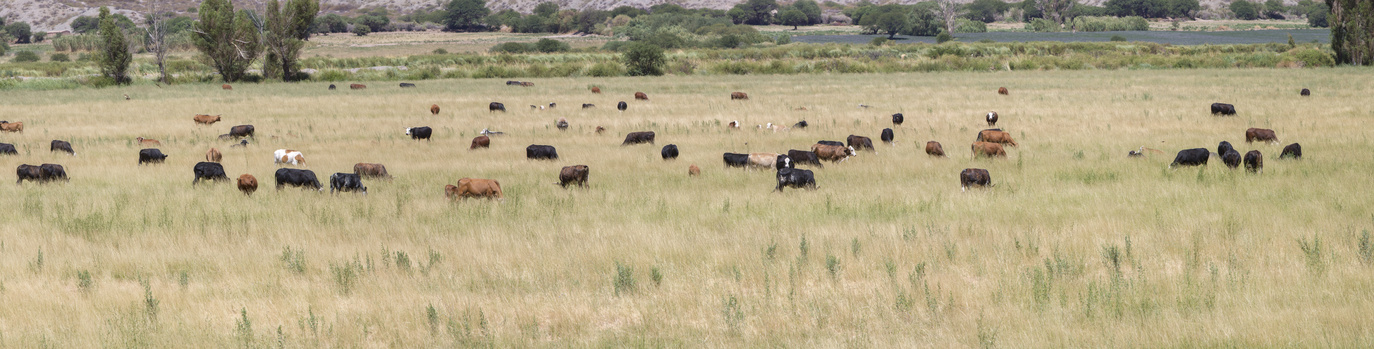 7
Current political situation in Switzerland
Shift towards green parties in last year’s election
Political pressure for stronger sustainability provisions in FTAs
Critical public reaction to conclusion of negotiations with Mercosur
Referendum against agreement with Indonesia
8
Next steps for EFTA-MCS FTA
Agreement in substance in August 2019
Legal review currently ongoing
Signing of agreement
Internal approval processes
Entry into force
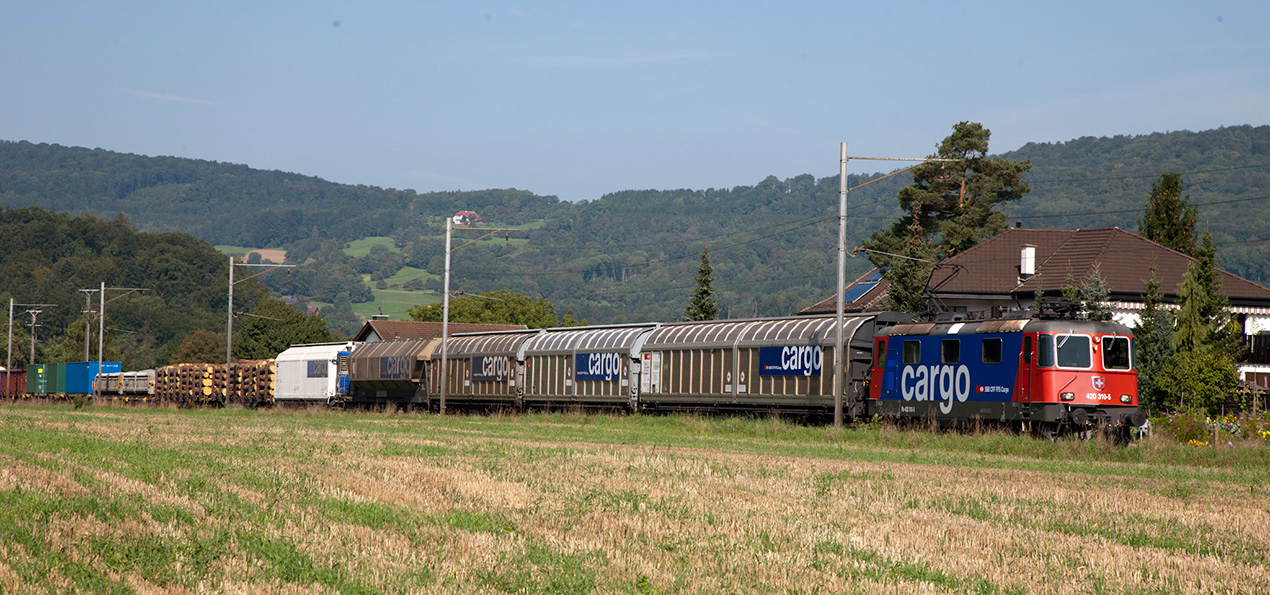 9
Questions?
10
Thank you for your attention!


markus.schlagenhof@seco.admin.ch
11